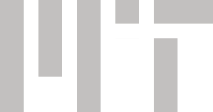 Electrification of Ammonia Synthesis for Sustainability
Kindle Williams
Manthiram Lab
Harvard Energy Journal Club
16 October 2020
Chemical manufacturing represents a large carbon footprint
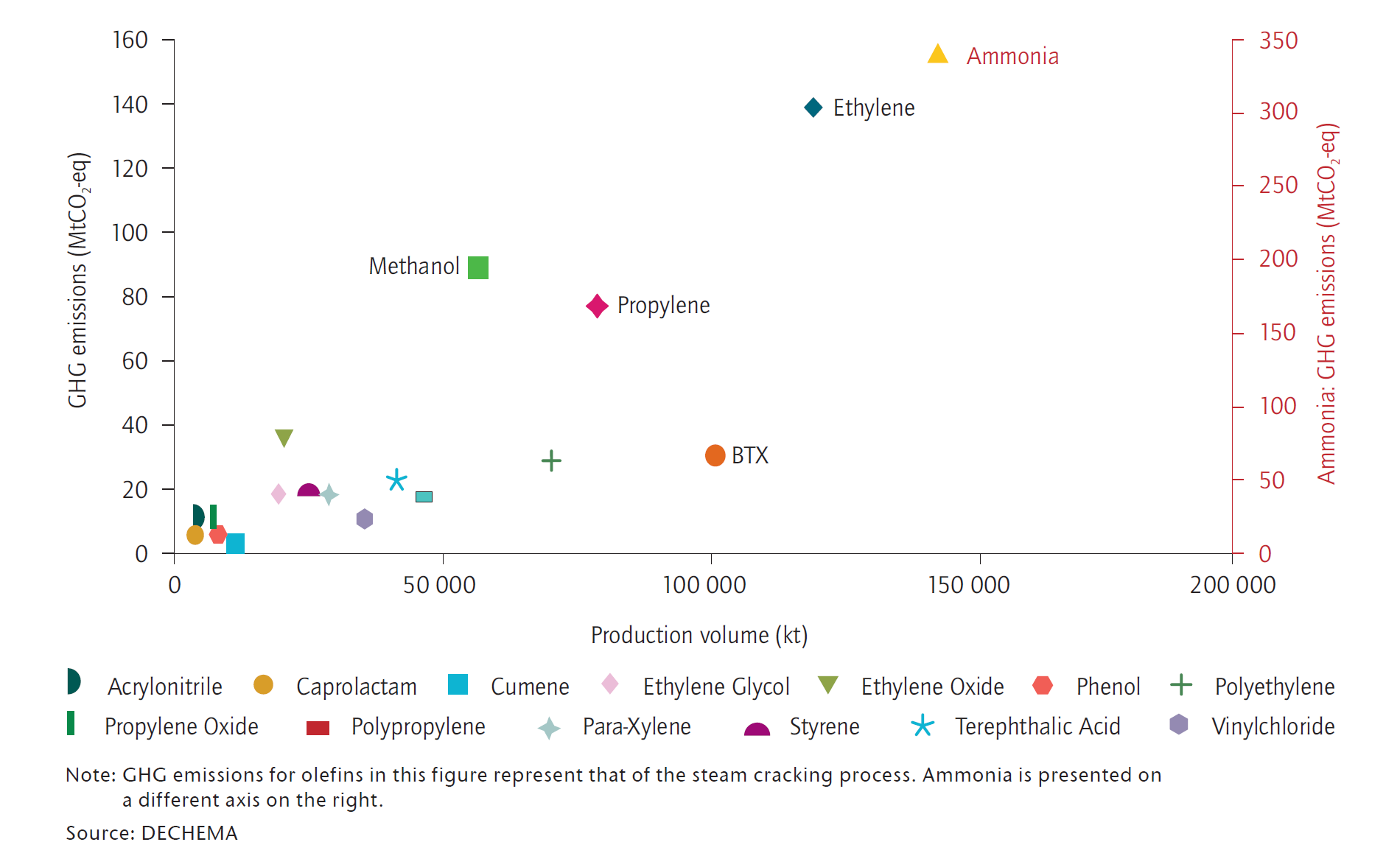 Chemical industry emits 7% of global GHG emissions
Ammonia alone represents >1% of global GHG emissions
Z. J. Schiffer and K. Manthiram Joule 1 10-14 (2017).
2
[Speaker Notes: Difficult to decarbonize because sometimes the emissions are associated with the chemistry of the process.]
This ammonia is mostly used in fertilizers
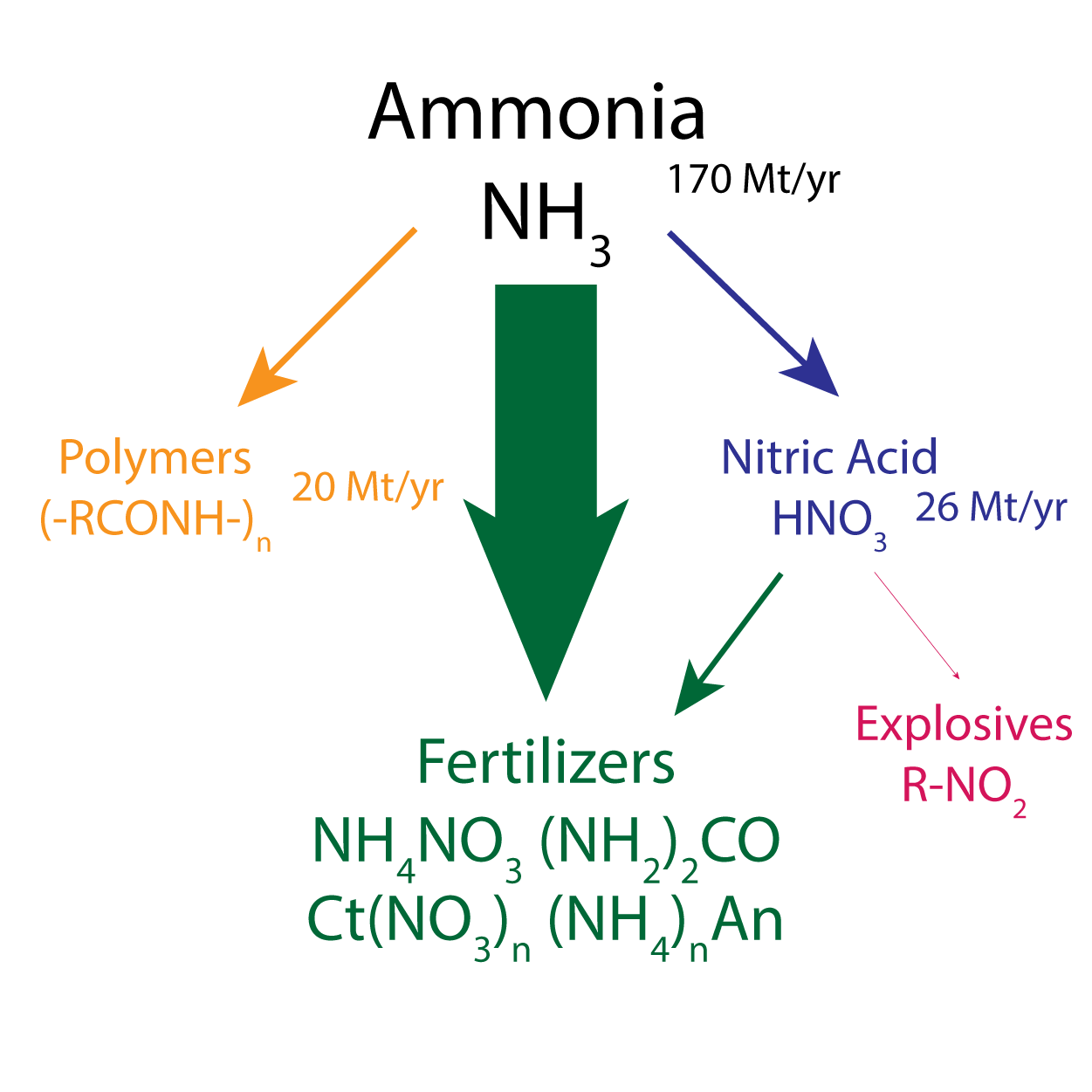 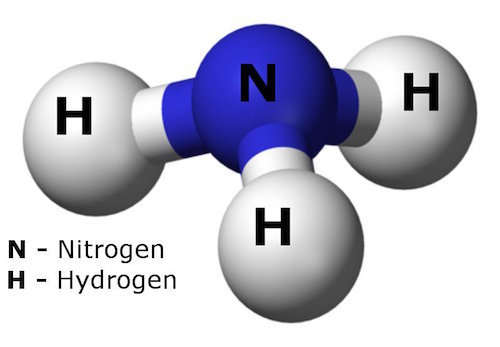 Scheme: Nik Lazouski
3
Fertilizers support the global population
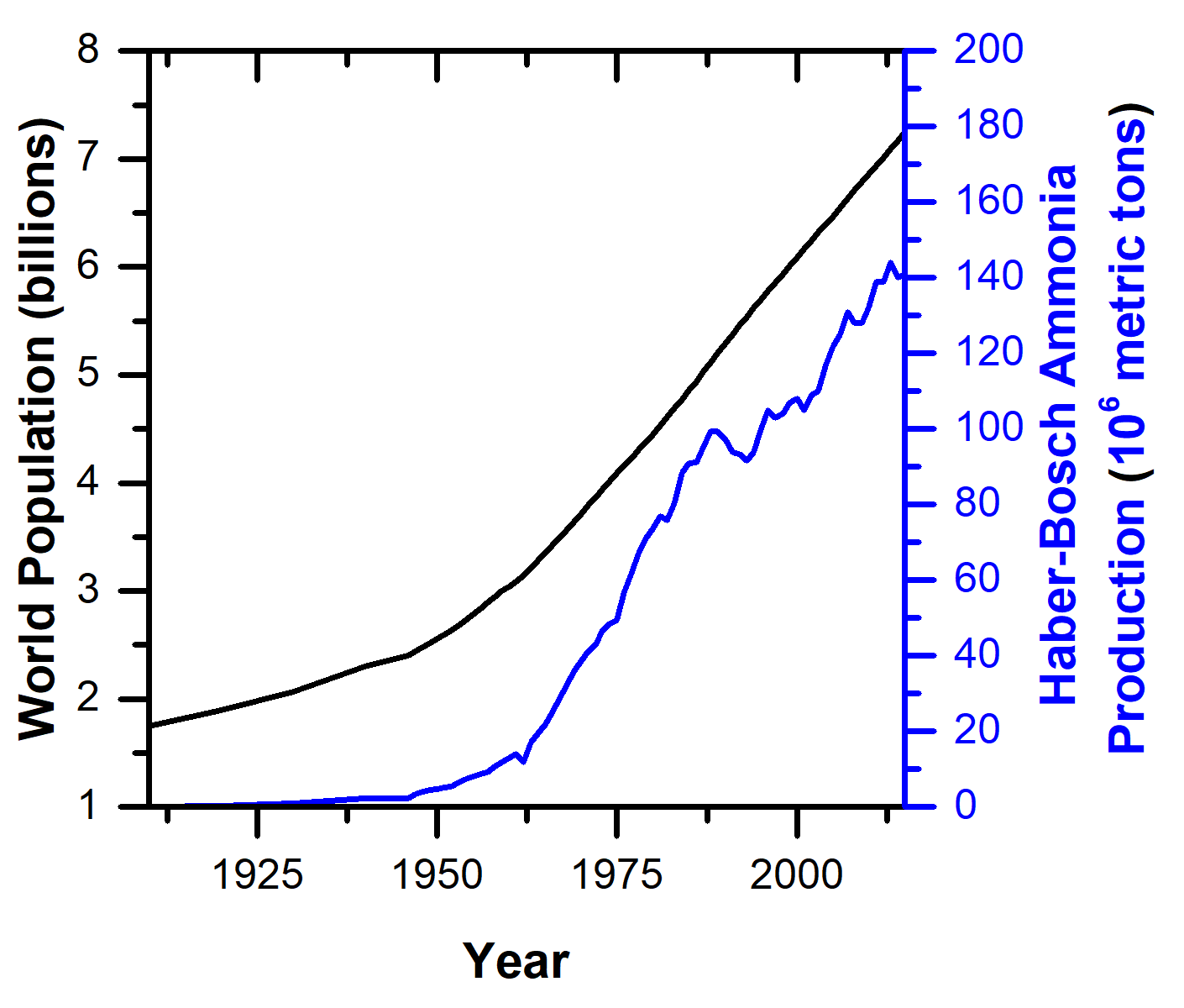 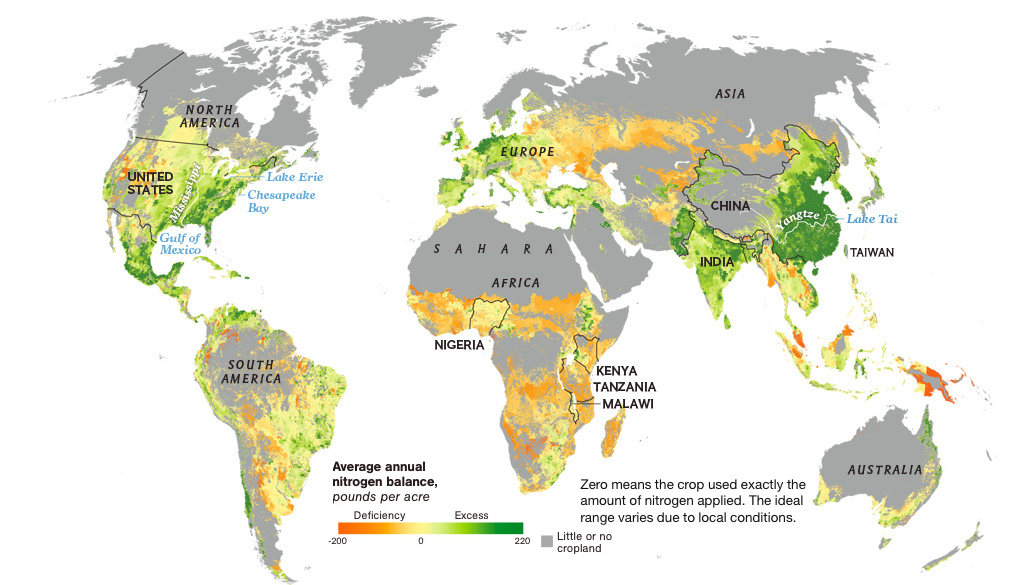 4
The current process: Haber-Bosch
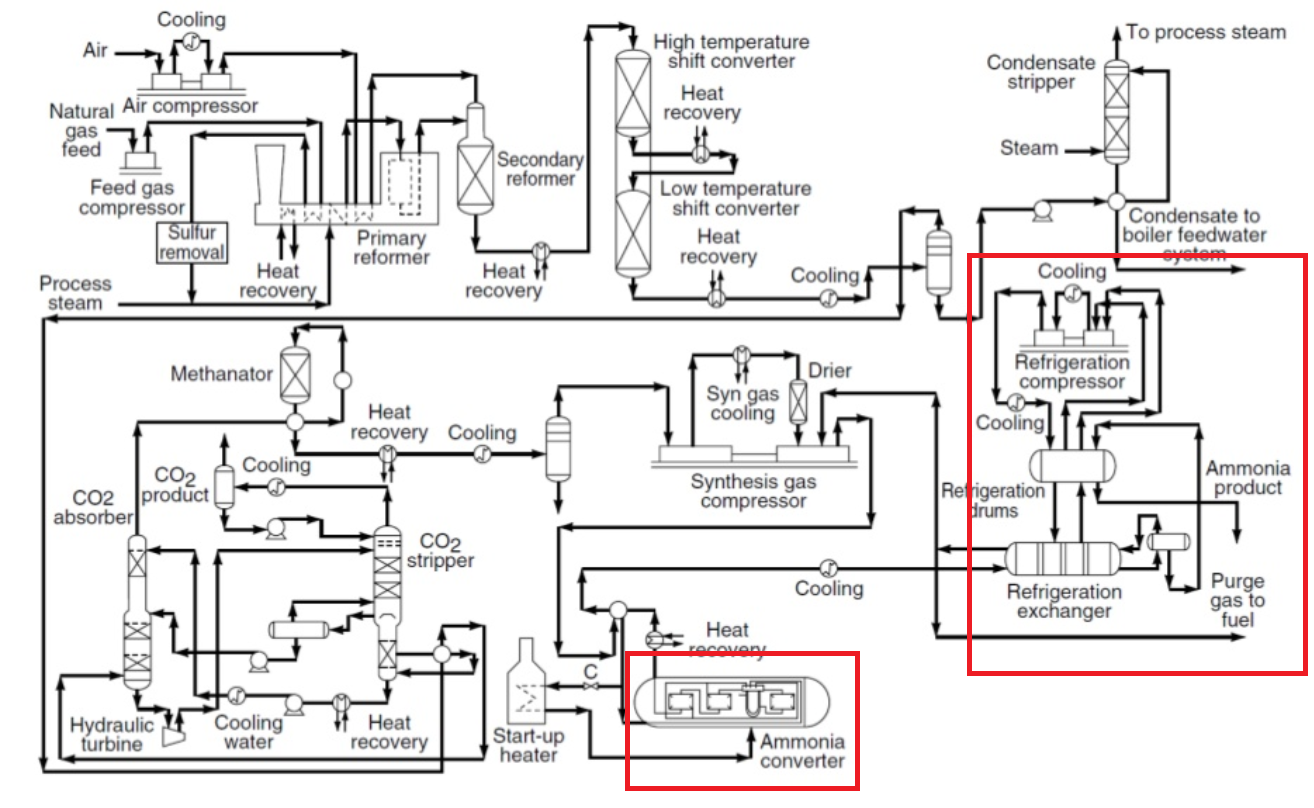 Only economically viable at large scales
~3000 ton/day

Centralized production

Large capital cost
$1B+ per plant

Out of reach for many less-wealthy economies
1.9-9 ton CO2/ton NH3
  >450 million tons CO2/yr
Ahmad, S. ud D. 2015
5
Two components: H2 production and ammonia synthesis
“Colors” of H2:
Grey
Blue
Green
Turquoise
Haber-Bosch
Plasma-based approaches
Electrochemical approaches
1: Hydrogen Production
2: Ammonia Synthesis
scale match
6
[Speaker Notes: Note: almost half of industrially produced H2 goes to ammonia synthesis.]
Two components: H2 production and ammonia synthesis
“Colors” of H2:
Grey
Blue
Green
Turquoise
Haber-Bosch
Plasma-based approaches
Electrochemical approaches
1: Hydrogen Production
2: Ammonia Synthesis
scale match
7
[Speaker Notes: Note: almost half of industrially produced H2 goes to ammonia synthesis.]
Hydrogen production: “colors”
“Colors” of H2:
Grey/Brown
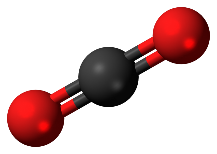 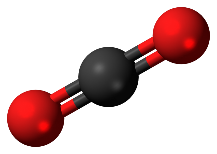 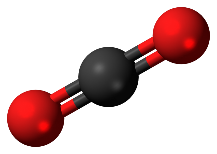 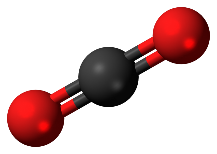 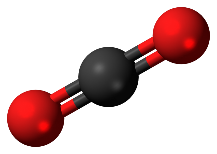 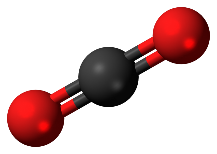 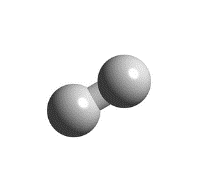 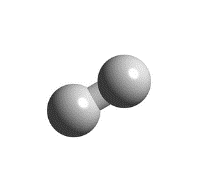 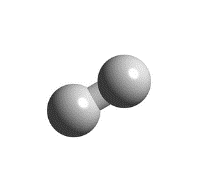 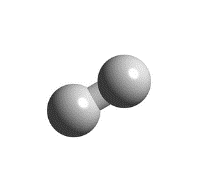 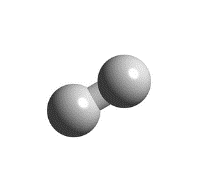 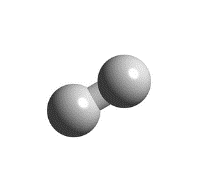 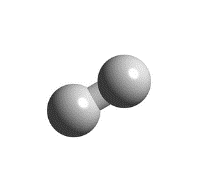 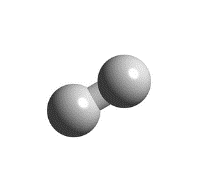 Coal gasification
Methane partial oxidation/ATR
Steam-methane reforming
Water-gas Shift
8
[Speaker Notes: SMR: Ni catalyst, endothermic, 14-40 bar, 800-900 C
WGS: exothermic
ATR = autothermal reforming

Technically coal is brown hydrogen

50% SMR, 30% oil, 20% coal today]
Hydrogen production: “colors”
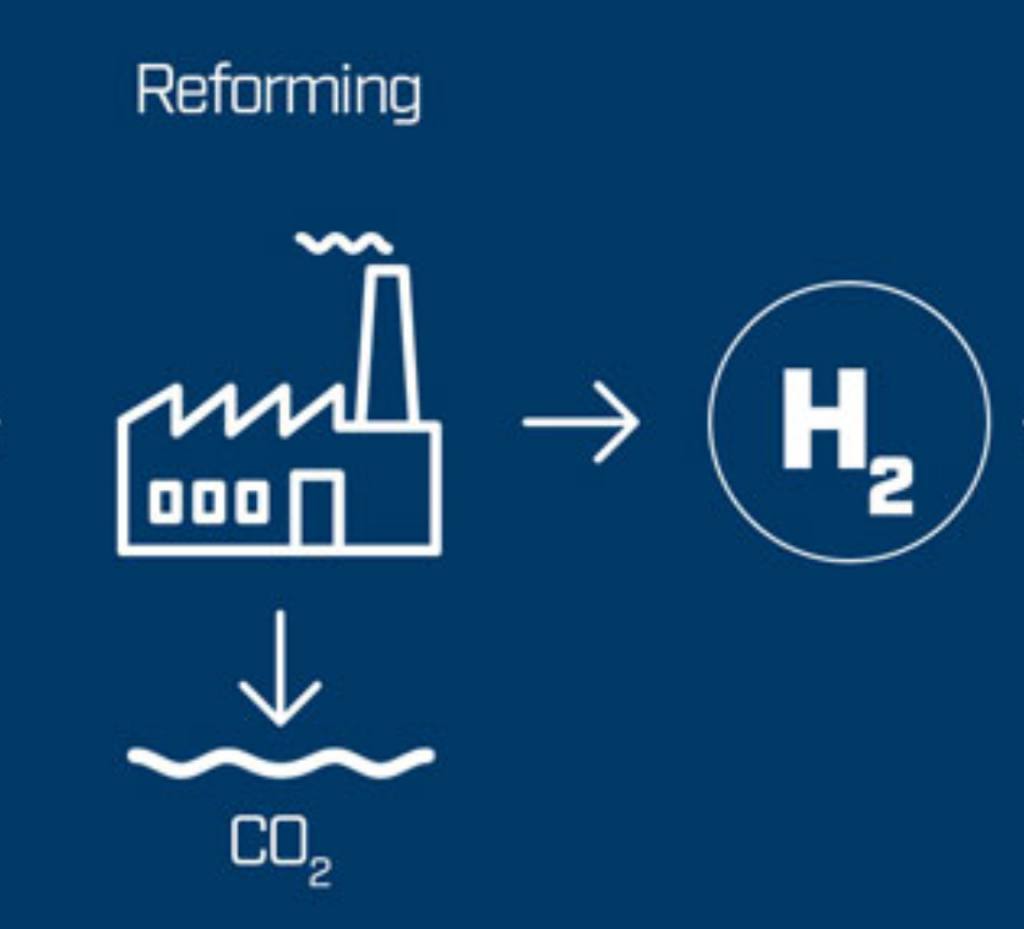 “Colors” of H2:
Grey/Brown
Blue (Grey/Brown + CCUS)
Image: 2B1st Consulting
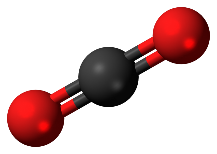 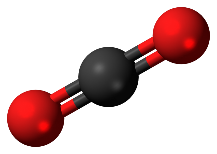 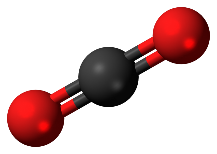 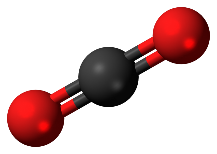 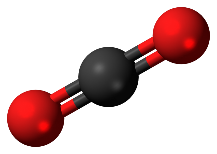 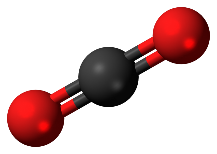 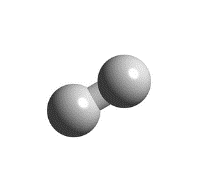 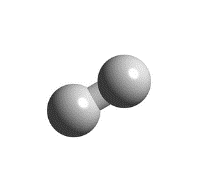 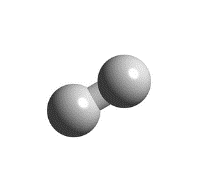 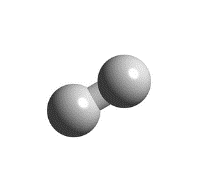 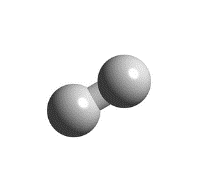 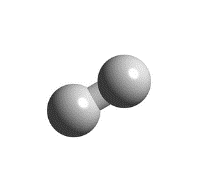 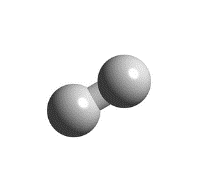 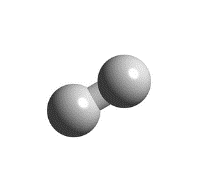 Coal gasification
Methane partial oxidation/ATR
Steam-methane reforming
Water-gas Shift
9
Hydrogen production: “colors”
H2O  H2 + ½ O2
“Colors” of H2:
Grey/Brown
Blue
Green
SOEC (high-T)
PEM (acidic)
AEC (basic)
Up-&-coming; promising
Efficient, but research phase
Mature w/ limitations
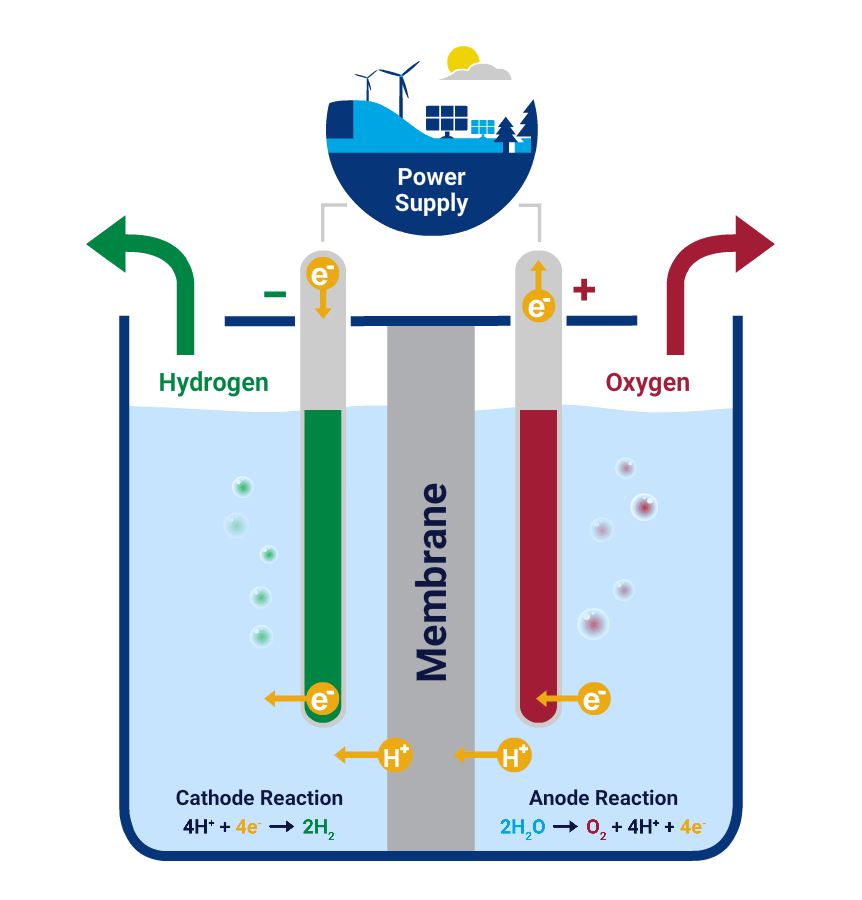 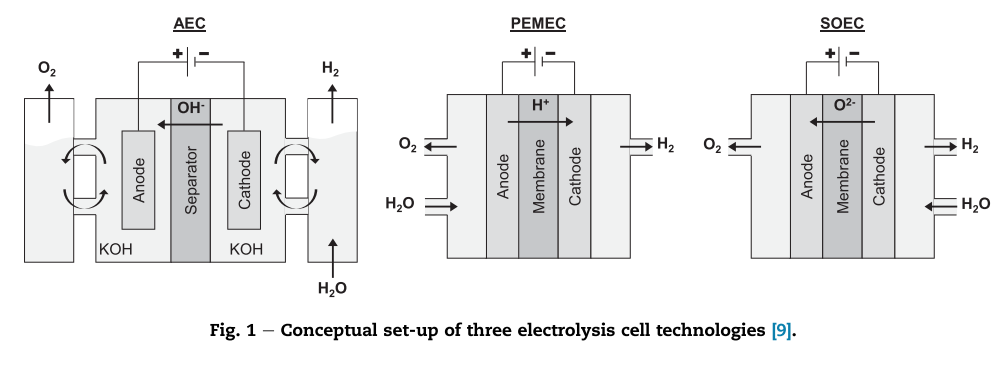 Note: other “green” methods that don’t involve electrolysis:
PEC
Photobiological
High-T water splitting (concentrated solar/nuclear)
10
Image: AleaSoft
[Speaker Notes: Alkaline electrolysis cell
Proton exchange membrane
Solid oxide electrolysis cell

https://www.nrel.gov/docs/fy10osti/72740.pdf]
Hydrogen production: “colors”
“Colors” of H2:
Grey/Brown
Blue
Green
Turquoise (i.e. “blue-green”)
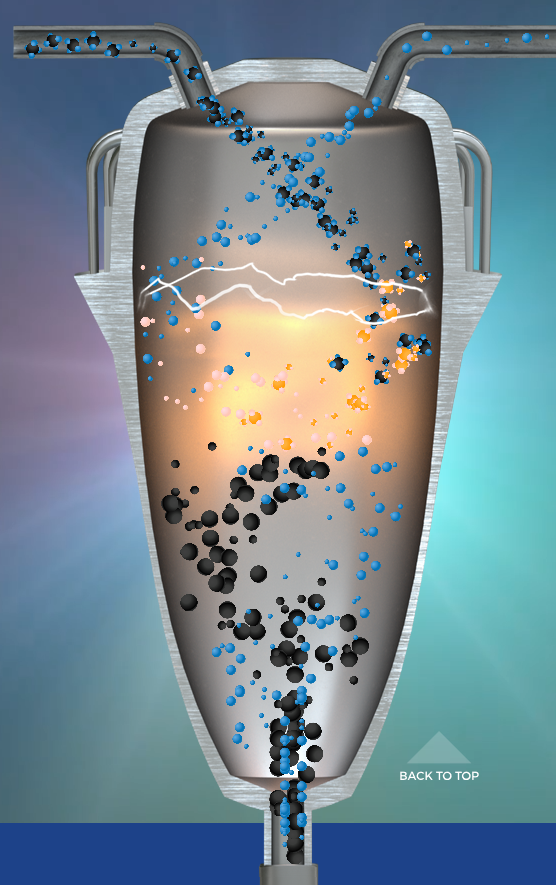 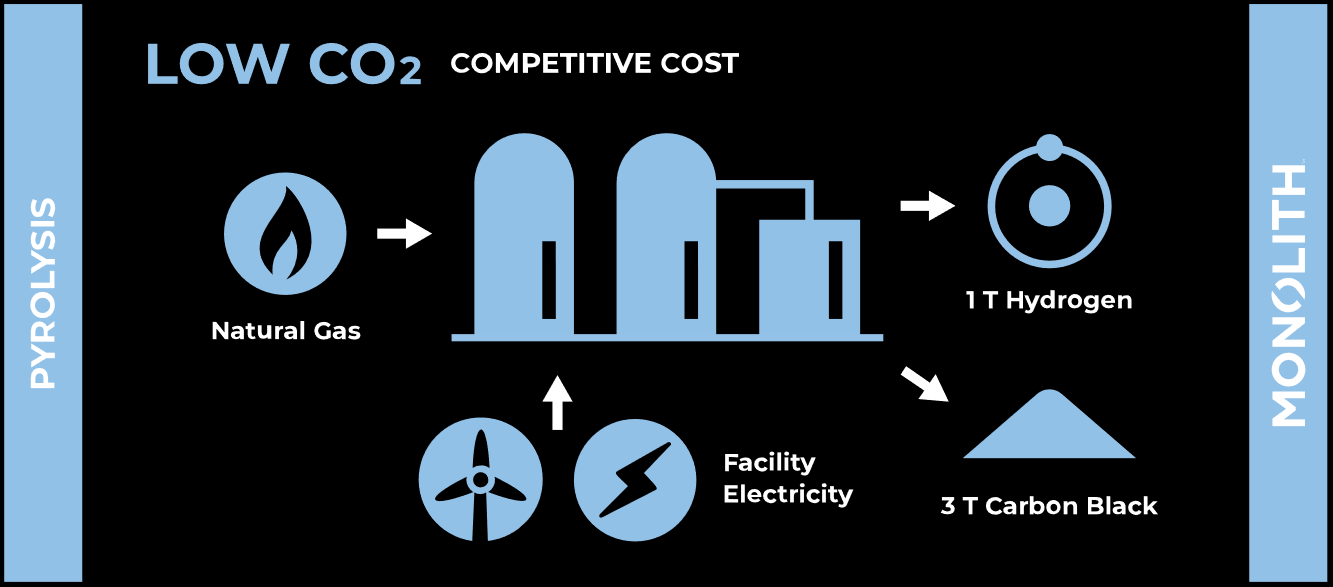 Images: Monolith Materials
11
Two components: H2 production and ammonia synthesis
“Colors” of H2:
Grey
Blue
Green
Turquoise
Haber-Bosch
Plasma-based approaches
Electrochemical approaches
1: Hydrogen Production
2: Ammonia Synthesis
scale match
12
[Speaker Notes: Note: almost half of industrially produced H2 goes to ammonia synthesis.]
Ammonia synthesis: thermodynamics & kinetics
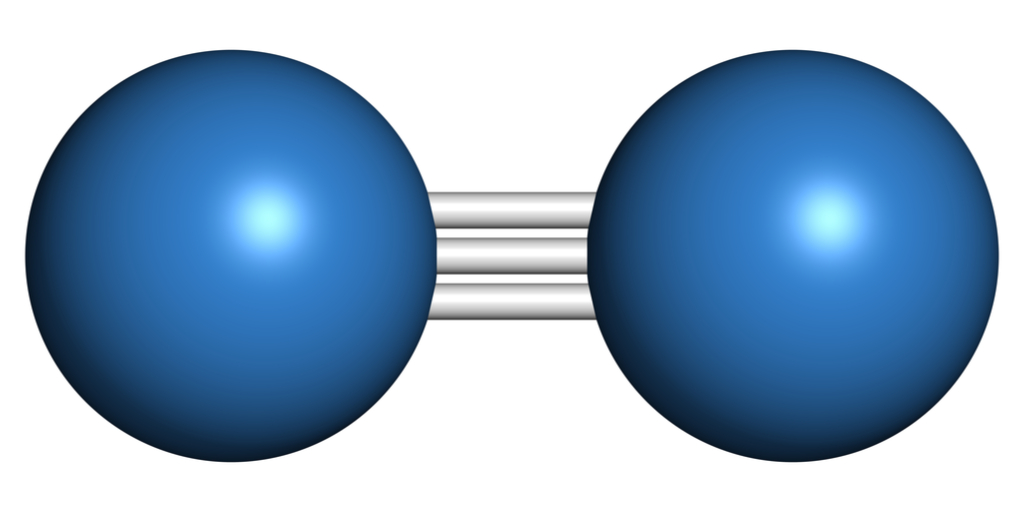 1/2  N2 + 3/2 H2  NH3
Thermochemical
Conversion
Electrochemical
Hard to break the N2 triple bond
X
At ambient pressure (1 atm):
X
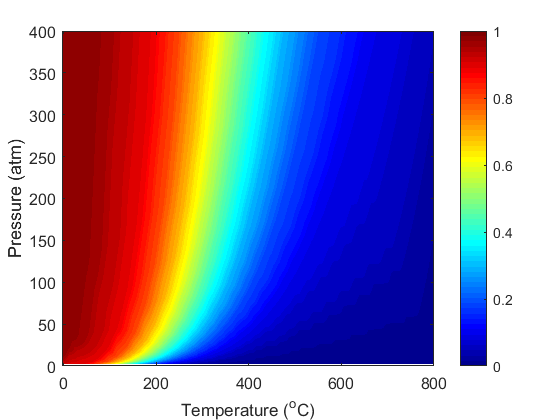 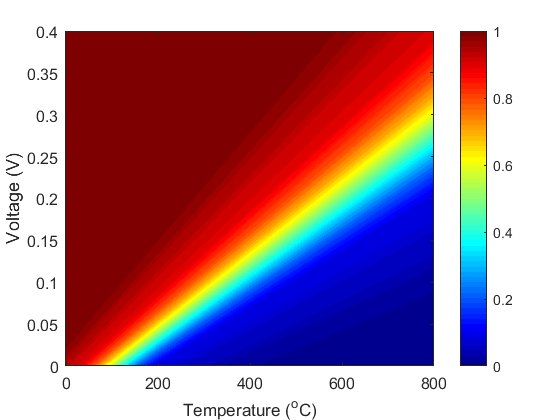 X > 99%
Voltage also improves kinetics, so can operate at lower temperature
X <20%
Higher pressures to achieve reasonable conversions
Apply voltage to increase conversion
Higher temperatures to achieve reasonable rates
13
Z. J. Schiffer and K. Manthiram Joule 1 10-14 (2017).
Ammonia synthesis reactors: from industrial scale to leading-edge research
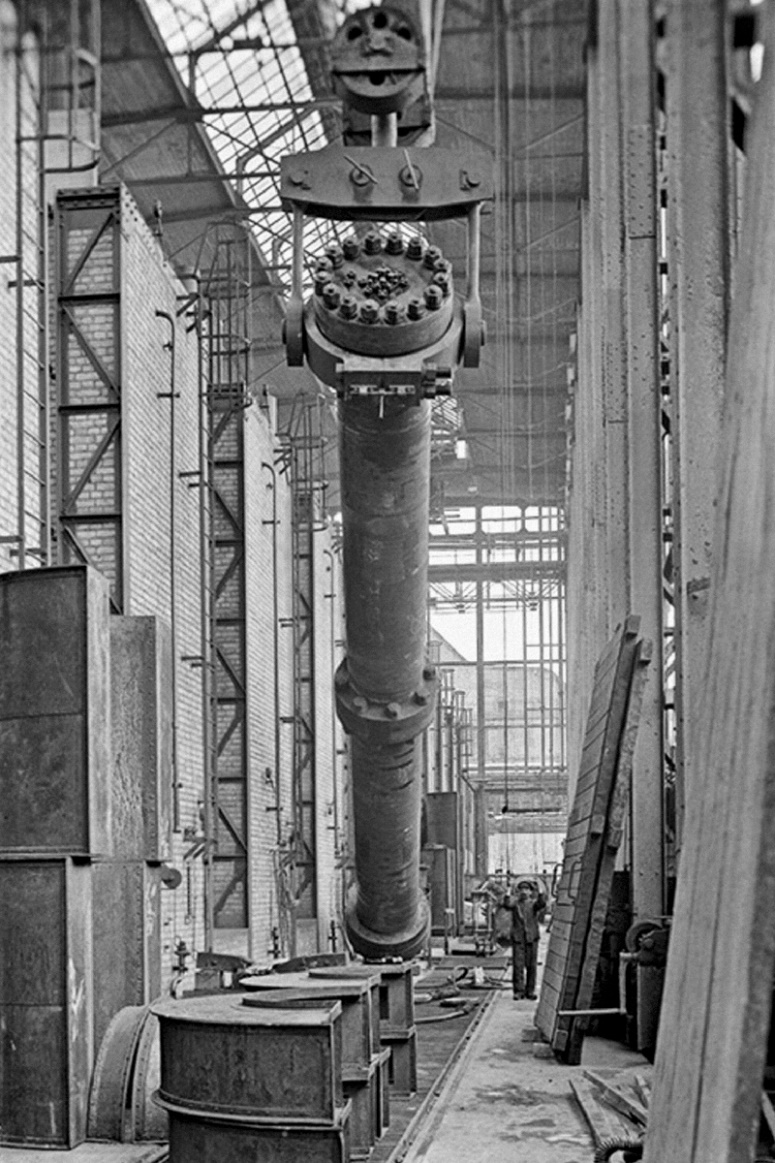 Commercial: 
Haber-Bosch
100+ bar, 400-500 °C
15% single-pass conversion, 97% overall conversion
Iron oxide catalyst is easily poisoned
Image: BASF
14
Ammonia synthesis reactors: from industrial scale to leading-edge research
Commercial: 
Haber-Bosch
Research-stage: 
Low-T/P Haber-Bosch
Using Ruthenium catalyst, can:
Improve kinetics  Lower-T operation  Lower-P operation  Decrease safety risk & lower capital cost
15
Ammonia synthesis reactors: from industrial scale to leading-edge research
Commercial: 
Haber-Bosch
Research-stage: 
Low-T/P Haber-Bosch
Plasma synthesis
Thermal & non-thermal plasmas
Low (~1%) efficiency because kV input required
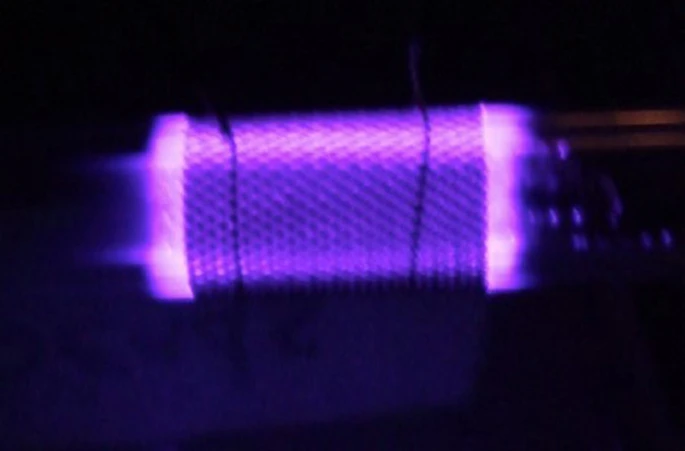 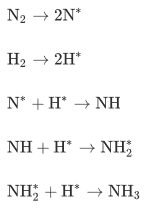 Plasma generates radicals, which couple on a catalyst
Peng et al., J. Clean. Prod. 177, 597-609 (2018)
Whitehead, J.C. Front. Chem. Sci. Eng. 13, 264–273 (2019).
16
[Speaker Notes: https://www.sciencedirect.com/science/article/pii/S0959652617332195?via%3Dihub]
Ammonia synthesis reactors: from industrial scale to leading-edge research
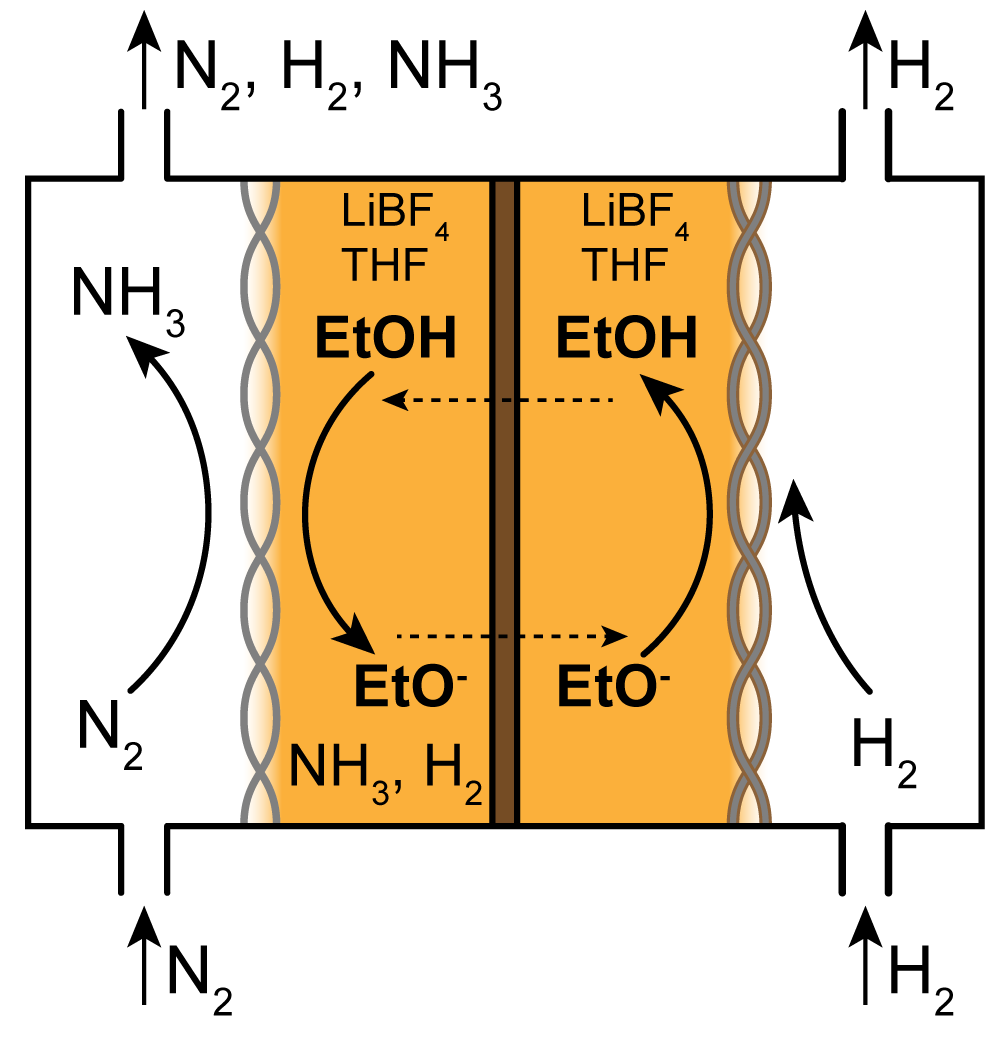 Commercial: 
Haber-Bosch
Research-stage: 
Low-T/P Haber-Bosch
Plasma synthesis
Electrochemical
Non-aqueous, Lithium-mediated:
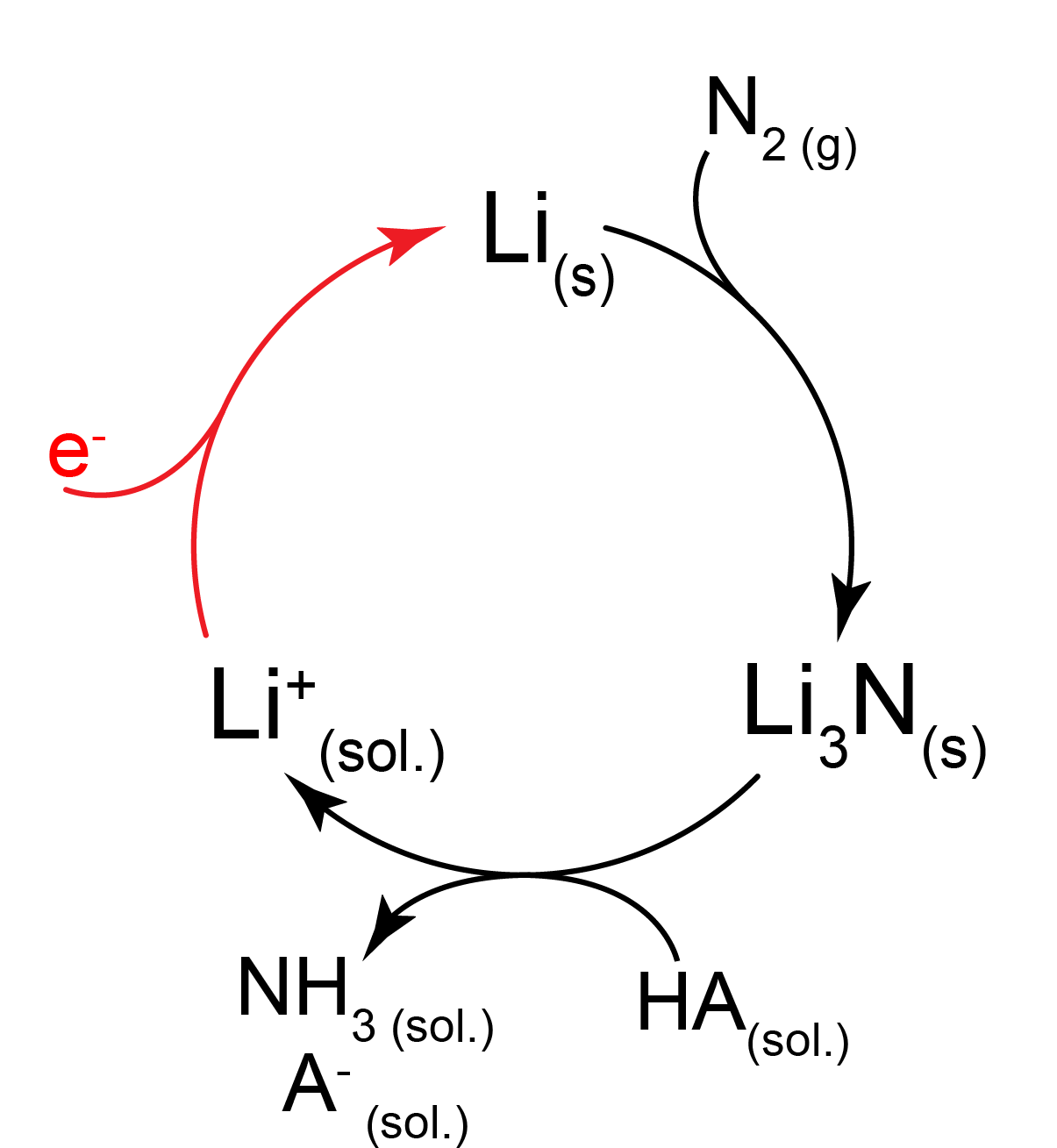 Aqueous:

N2 + 3H2O  2NH3 + 3/2 O2

Generally pretty low-rate, hard to reproduce reports right now
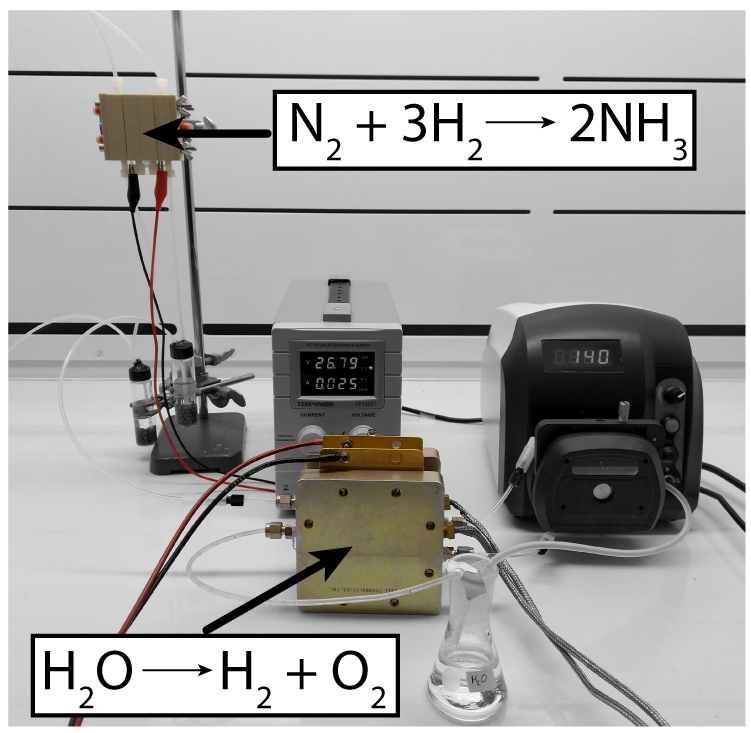 17
State-of-the-art vs. what is possible in the near-term
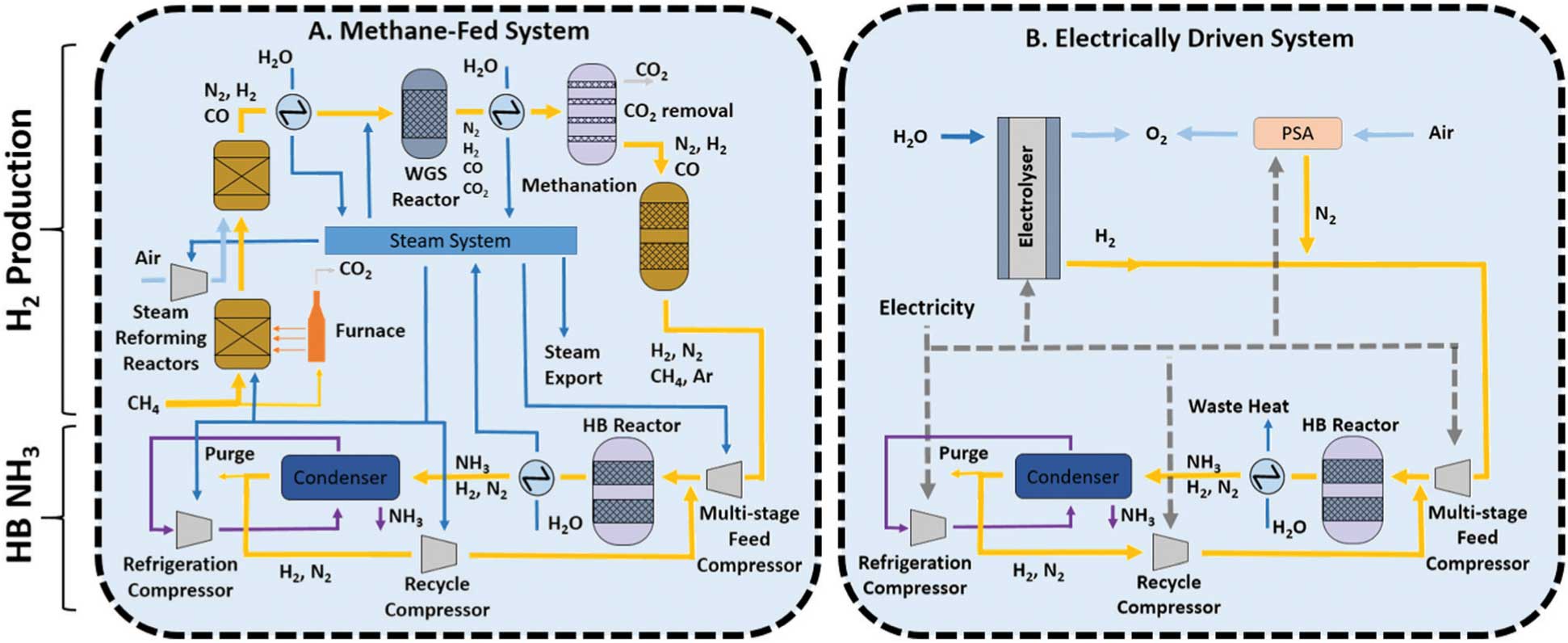 Replace the steam methane reforming/WGS with electrolyzers; add air separation; scale down H-B to match electrolyzer scale.
18
Smith et al., Energy Environ. Sci., 2020, 13, 331
Generations of ammonia production technology
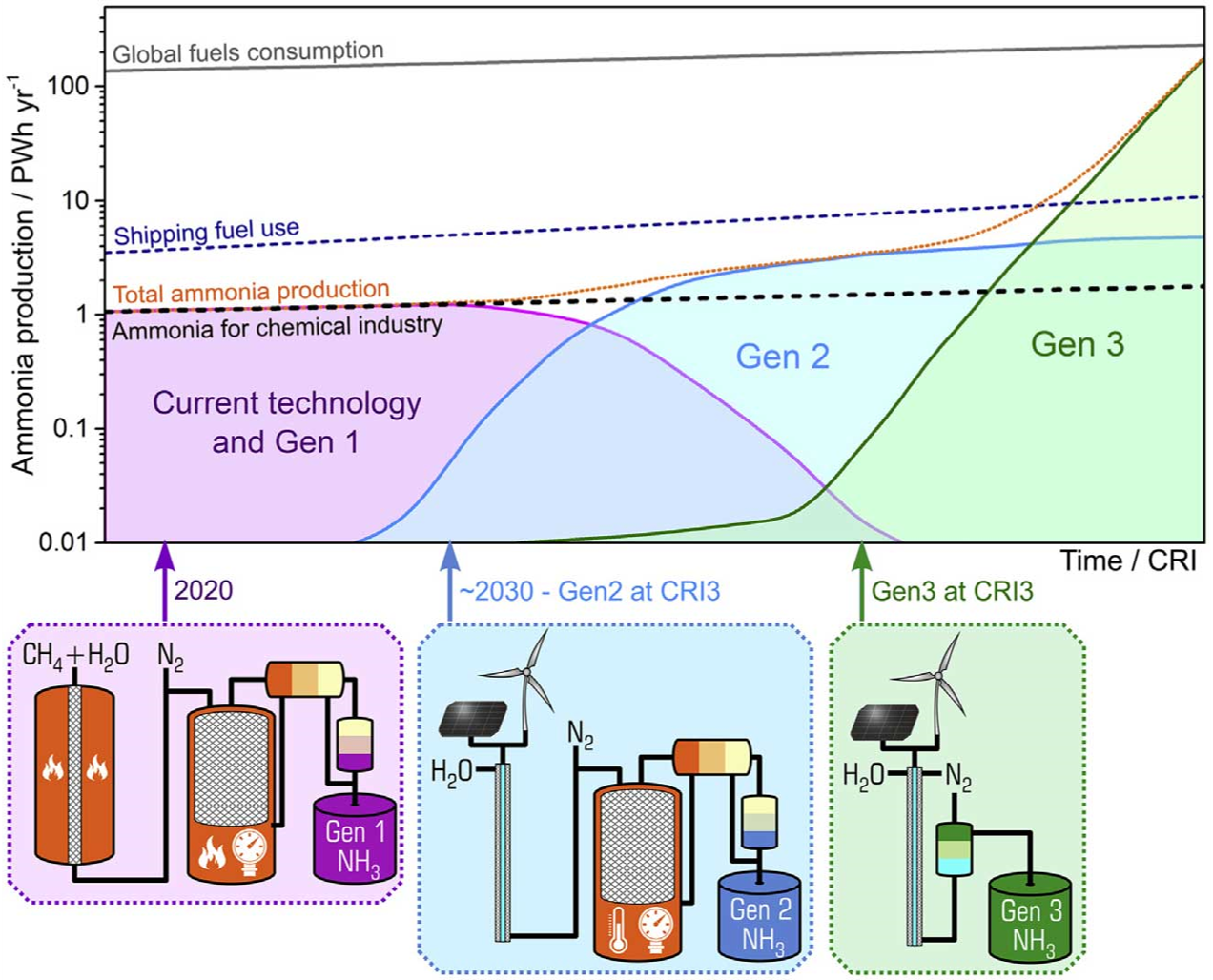 19
The bigger picture: how does this fit into existing markets/regulations?
Markets:
Agriculture (established, most of NH3 today)
Traditional
Greenhouse
Urban
Organic
Chemical synthesis (e.g. nylon)
Refrigerants
Energy storage (growth potential)

Regulations
Organic certification?
Refrigeration
Fertilizers
Chemicals
20
What are folks doing today? Startups:
Nitricity
Starfire Energy
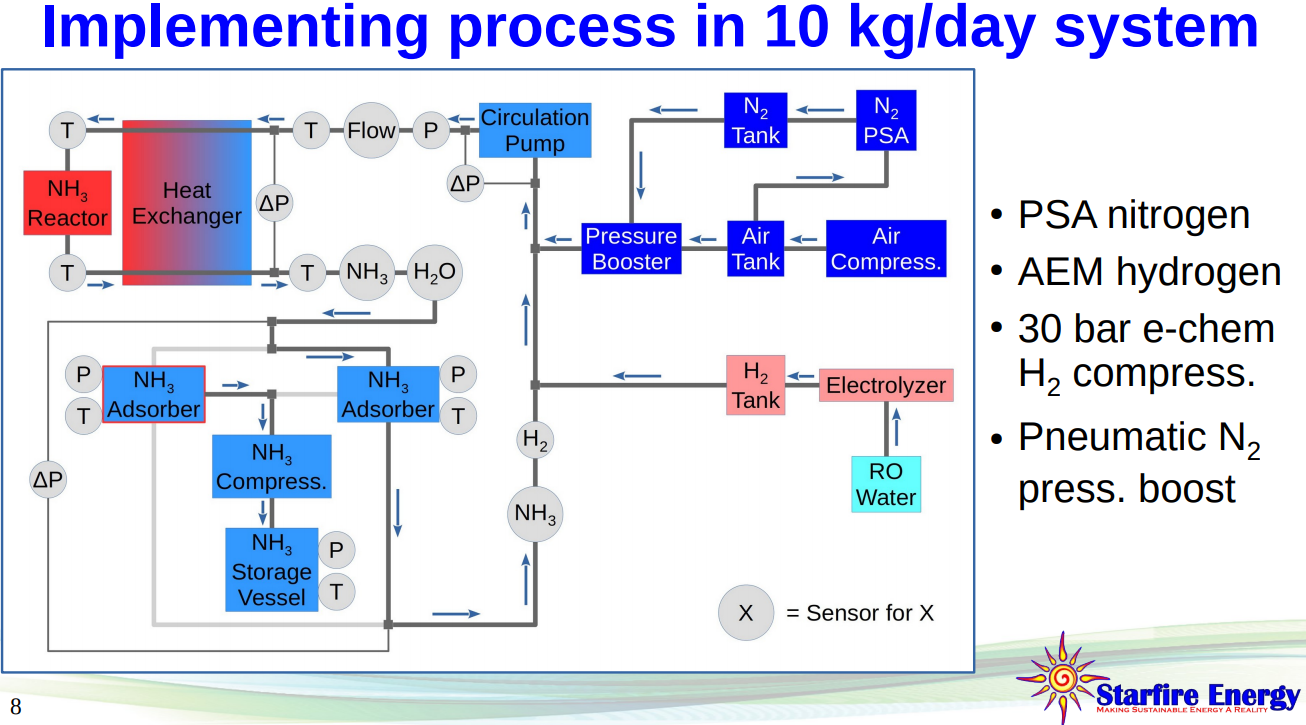 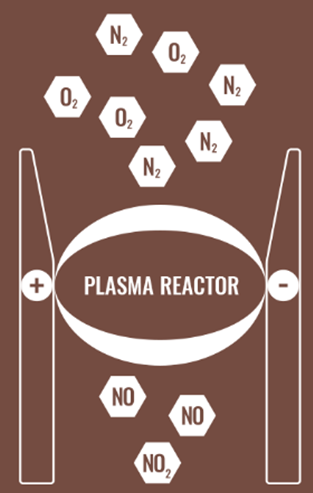 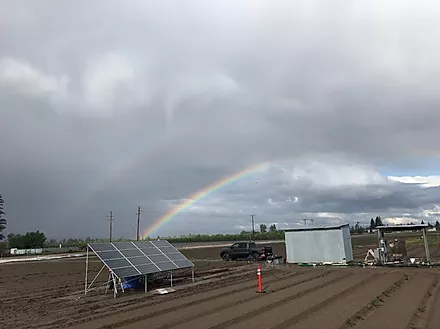 Producing nitrate fertilizers at small scales
Plasma-based process: lower capital costs, high operating costs
Targeting off-grid production of fertilizer – need to pay off solar installations
Producing NH3 at small scales
Low pressure operation – higher recycling costs, but cheaper capital than H-B
Targeting NH3 as fuel – low margin, high product; long approach to target market
21
*Disclaimer: this is not exhaustive!!*
What are folks doing today? Big players:
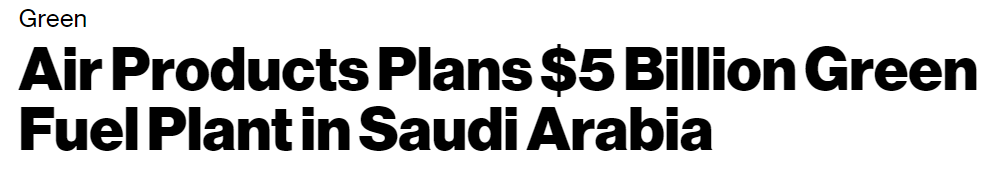 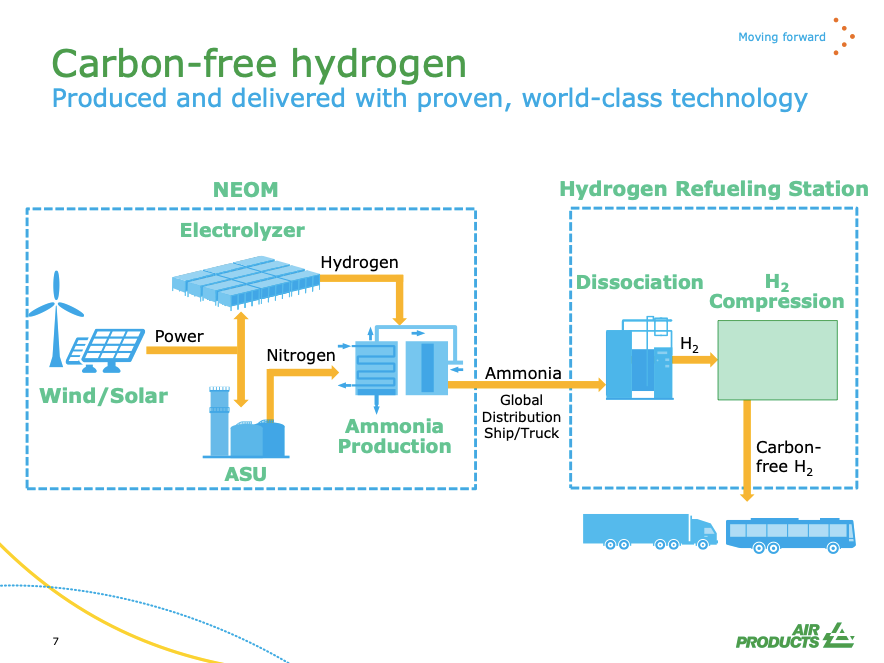 22
*Disclaimer: this is not exhaustive!!*
How does this fit into the big picture of sustainability?
Nitrogen cycle
Inherent N losses to soil during fertilization
N oxides are also greenhouse gases

Distributed fert. production could help with slower fert. application
Less runoff
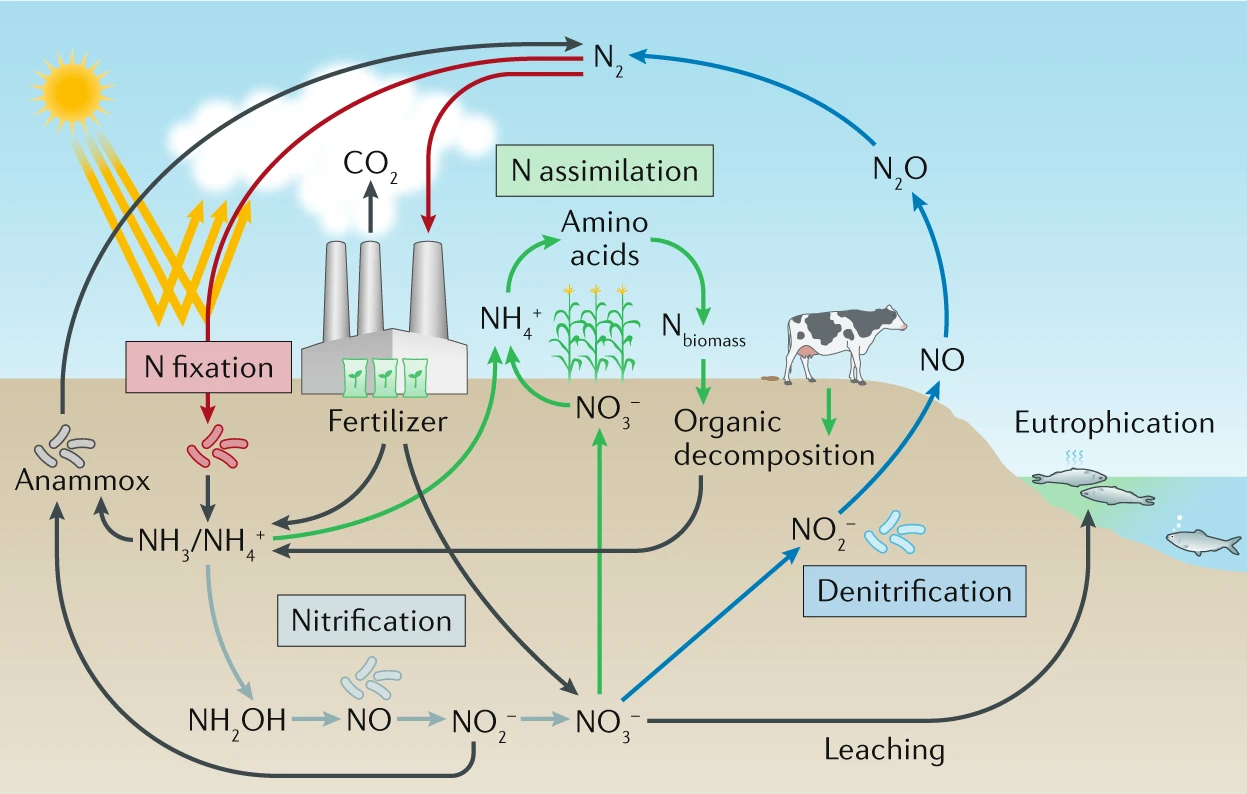 23
Acknowledgements
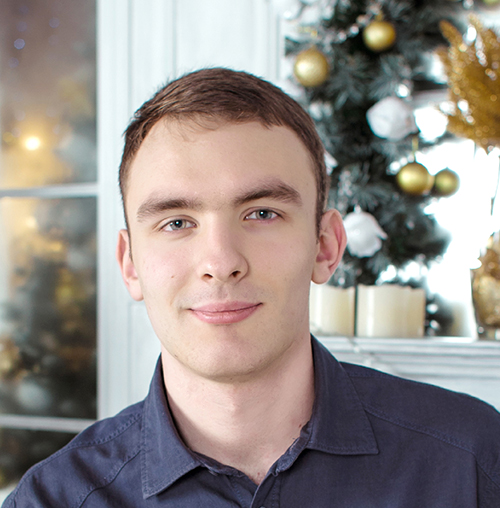 Manthiram Lab
PI: Prof. Karthish Manthiram
Research/many slides: Nik Lazouski 

15.366 Climate & Energy Ventures
Contact me:

Kindle Williams
kindlew@mit.edu

Thanks for listening!
References
Smith et al., Energy Environ. Sci., 2020, 13, 331: https://pubs.rsc.org/en/content/articlelanding/2020/ee/c9ee02873k 

Lazouski et al., Nature Catal., 2020, 3, 463-469: https://www.nature.com/articles/s41929-020-0455-8
Nitrogen production comparison (slide: Nik Lazouski)
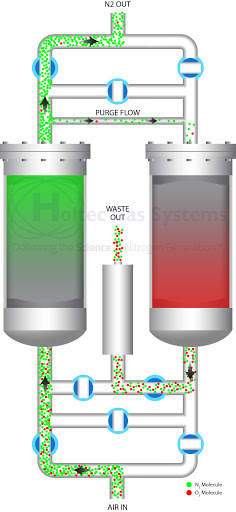 Nitrogen is produced from air when fuels burn
Three methods of air separation
Cryogenic
Large production scales
Energy intensive
Produces very pure N2
Not intermittent
Pressure swing absorption
Can produce high purity N2 (99.99%)
Lower flowrates
Membrane separations
Only good for moderate purity (97-99% N2)
Can get high flowrates
Needs a large pressure drop
Scales poorly with size
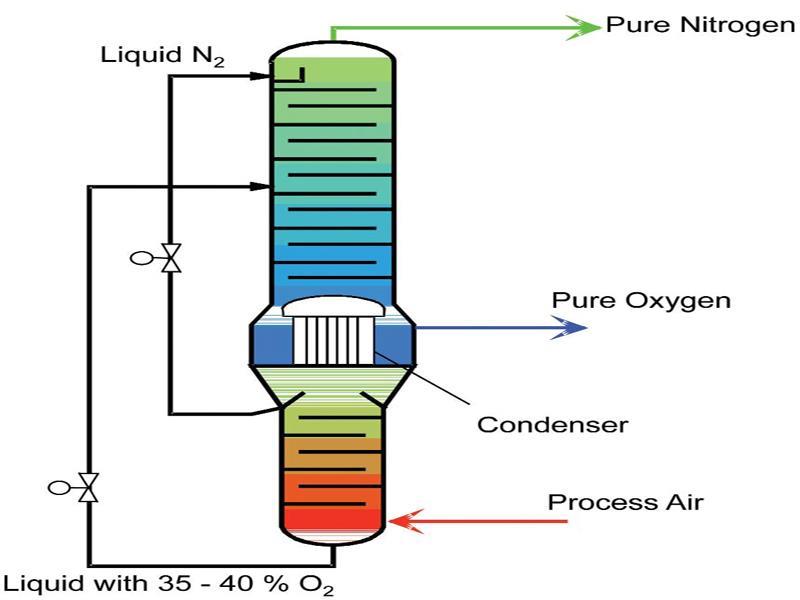 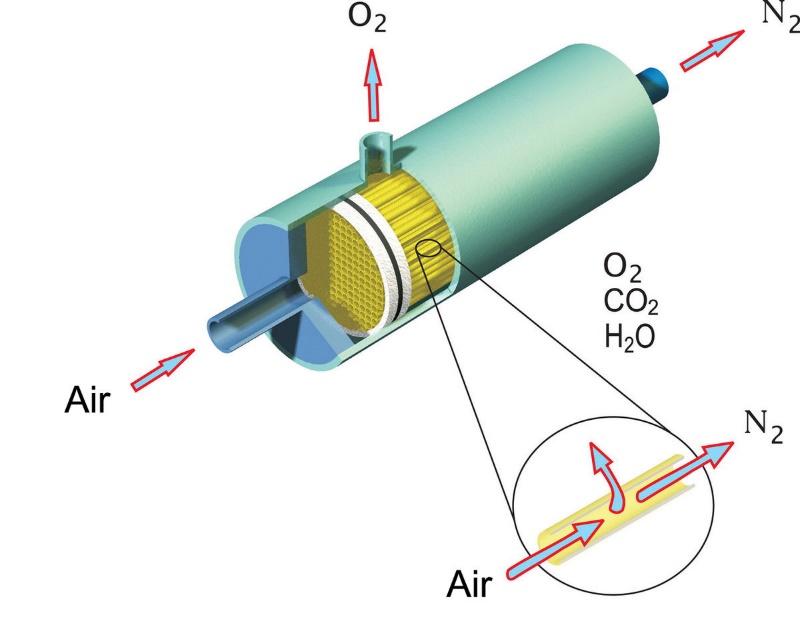 [Speaker Notes: https://www.airbestpractices.com/system-assessments/air-treatmentn2/energy-costs-associated-nitrogen-specifications]